ИНВЕСТИЦИИ. ФОНДОВЫЙ И ВАЛЮТНЫЙ РЫНОК
1. КАК БАНКИ МОГУТ ПОМОЧЬ В ИНВЕСТИРОВАНИИ СБЕРЕЖЕНИЯМИ
Банки могут быть ценными помощниками в инвестировании семейных сбережений. Но временно свободные деньги необязательно держать на банковском вкладе. Их можно вложить в ценные бумаги, драгоценные металлы, иностранную валюту. Такие вложения называются инвестированием.

Инвестиция (investment) – вложение денег с целью извлечения прибыли.
1. КАК БАНКИ МОГУТ ПОМОЧЬ В ИНВЕСТИРОВАНИИ СБЕРЕЖЕНИЯМИ
Для инвестирования надо располагать значительным объёмом свободных денежных средств. Чтобы помочь клиентам рационально ими распорядиться, многие крупные банки предлагают услуги по управлению благосостоянием.

Управление благосостоянием (wealth management) – это набор услуг банка по размещению денег и других активов клиентов.
1. КАК БАНКИ МОГУТ ПОМОЧЬ В ИНВЕСТИРОВАНИИ СБЕРЕЖЕНИЯМИ
Управление благосостоянием может иметь различные формы
1. КАК БАНКИ МОГУТ ПОМОЧЬ В ИНВЕСТИРОВАНИИ СБЕРЕЖЕНИЯМИ
Банк может выступать в качестве брокера (broker) – посредника между вами и фондовым рынком, где продаются ценные бумаги.  С помощью банка-брокера можно покупать и про- давать ценные бумаги – акции, облигации, фьючерсные контракты, депозитарные расписки, паи инвестиционных фондов и другие инструменты фондового рынка. 
Для этого необходимо заключить с банком договор о брокерском обслуживании. Брокер будет просто выполнять ваши указания.
1. КАК БАНКИ МОГУТ ПОМОЧЬ В ИНВЕСТИРОВАНИИ СБЕРЕЖЕНИЯМИ
Банк может предоставить услуги доверительного управления (trust management) – услуги персонального брокера. 
Для своих инвестиций можно нанять профессионального управляющего, которому, в отличие от брокера, можно доверить принимать решения о покупке и продаже инвестиционных активов. Управляющий осуществляет сделки не от вашего лица, а от своего собственного, но в ваших интересах, за что получает вознаграждение.
1. КАК БАНКИ МОГУТ ПОМОЧЬ В ИНВЕСТИРОВАНИИ СБЕРЕЖЕНИЯМИ
Банки могут предложить вам услуги управляемых ими паевых фондов (mutual funds), т. е. фондов, состоящих из различных акций, облигаций и других инструментов, которые выпускают собственные паи и управляются специализированными компаниями.
Эти фонды формируются на средства инвесторов (пайщиков), каждому из которых принадлежит определённое количество паёв.
1. КАК БАНКИ МОГУТ ПОМОЧЬ В ИНВЕСТИРОВАНИИ СБЕРЕЖЕНИЯМИ
Банки могут предоставлять услуги по управлению пенсионными накоплениями (pension savings management). 

Пенсия по старости состоит из двух частей – страховой и накопительной. 
Накопительную часть можно инвестировать самому, а можно поручить это частной управляющей компании, например банку.
1. КАК БАНКИ МОГУТ ПОМОЧЬ В ИНВЕСТИРОВАНИИ СБЕРЕЖЕНИЯМИ
Наконец, ценные бумаги надо где-то хранить, и банки предоставляют вам услуги по депозитарному обслуживанию (depository services), а именно: хранению и учёту прав собственности на ценные бумаги, проведению операций с ценными бумагами и выплате доходов по ним.
1. КАК БАНКИ МОГУТ ПОМОЧЬ В ИНВЕСТИРОВАНИИ СБЕРЕЖЕНИЯМИ
В результате инвестирования у вас сформируется портфель (investment portfolio) – набор ценных бумаг, депозитов, паёв ПИФов (паевых инвестиционных фондов) и других инвестиционных инструментов. 

Такой портфель должен быть хорошо сбалансирован, т. е. оптимальным образом обеспечивать его владельцу желаемый рост дохода, ликвидность и минимализацию инвестиционных рисков
Как сформировать сбалансированный портфель инвестиций?
• Для обеспечения доходности портфеля часть денег должна быть вложена в активы, которые растут в цене. Это могут быть акции надёжных компаний, облигации государственных или частных организаций, иностранная валюта, драгоценные металлы или недвижимость.
• Для обеспечения ликвидности часть денег должна быть вложена в активы, которые можно легко и без потери стоимости продать. Это в основном торгуемые на фондовом рынке акции, облигации и иностранная валюта.
Как сформировать сбалансированный портфель инвестиций?
• Для обеспечения надёжности и снижения рисков деньги должны быть вложены в некоторой пропорции в финансовые и реальные активы. 
Считается, что цены на финансовые активы (акции, облигации, иностранные валюты)
более изменчивы, чем цены на реальные активы (недвижимость, драгоценные металлы и пр.). Поэтому вложение части денег в реальные активы повышает надёжность портфеля в целом и снижает риск потери его стоимости.
2. ЧТО ТАКОЕ ЦЕННЫЕ БУМАГИ И КАКИХ ТИПОВ ОНИ БЫВАЮТ
Мы часто имеем дело с различными документами, но только некоторые из них представляют собой материальную ценность. Чаще всего по таким документам или можно получить, или требуется заплатить деньги (содержит обязательство). Иногда они сами являются удостоверением права собственности на имущество, которое можно продать за деньги. Такие документы называются ценными бумагами.
2. ЧТО ТАКОЕ ЦЕННЫЕ БУМАГИ И КАКИХ ТИПОВ ОНИ БЫВАЮТ
Ценная бумага (security) – это документ, удостоверяющий право на имущество.

Исторически ценные бумаги были чем-то похожи на деньги – печатались на специальной бумаге особыми способами, защищавшими их от подделок (т. е. имели документарную форму). Однако в наши дни ценные бумаги всё более приобретают бездокументарную форму простого компьютерного файла. При этом владелец устанавливается на основании записи в реестре владельцев ценных бумаг.
2. ЧТО ТАКОЕ ЦЕННЫЕ БУМАГИ И КАКИХ ТИПОВ ОНИ БЫВАЮТ
Участники рынка ценных бумаг
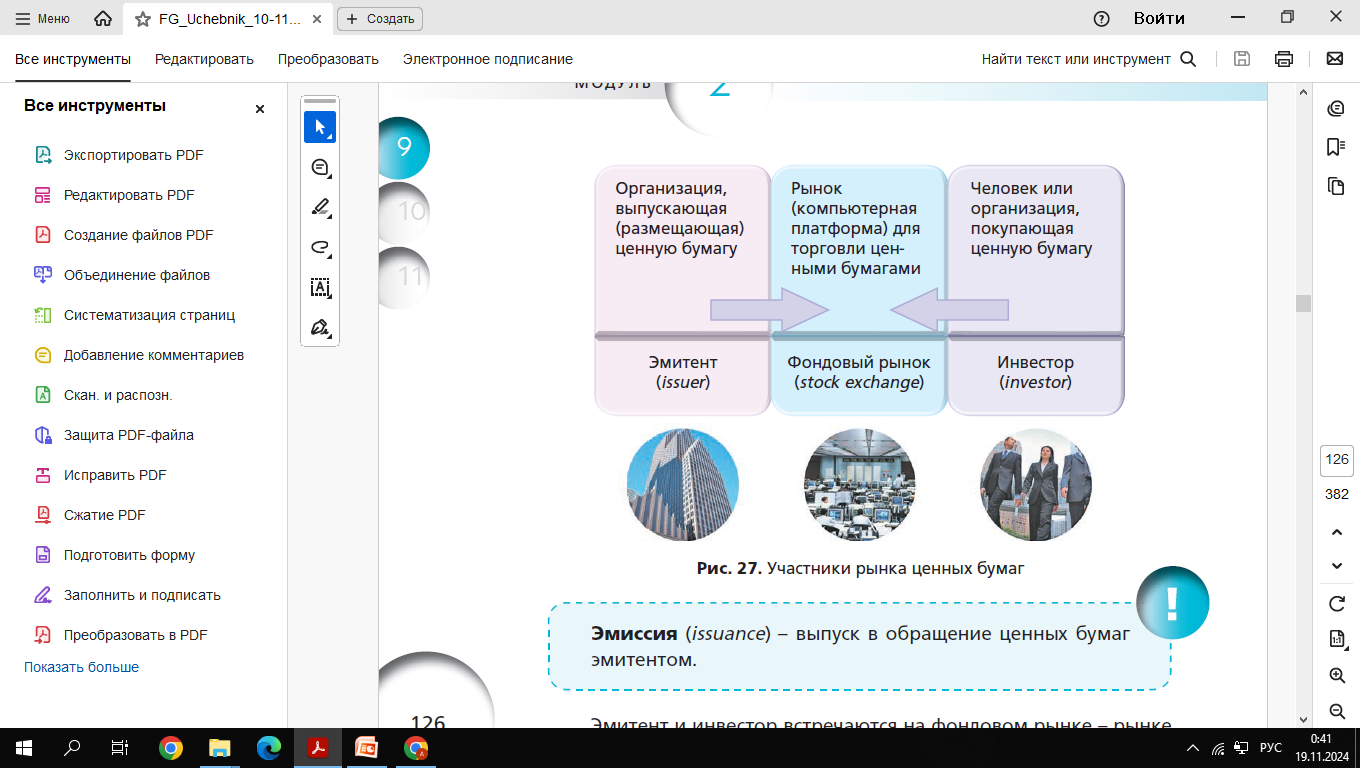 Эмиссия (issuance) – выпуск в обращение ценных бумаг эмитентом. Эмитент и инвестор встречаются на фондовом рынке – рынке ценных бумаг. Основные типы ценных бумаг – акции и облигации.
2. ЧТО ТАКОЕ ЦЕННЫЕ БУМАГИ И КАКИХ ТИПОВ ОНИ БЫВАЮТ
Акция (stock, share) – ценная бумага, закрепляющая право её владельца на часть собственности в предприятии.
Держатели акций называются акционерами, а предприятие, которое их выпускает, имеет форму акционерного общества. Акционеры имеют право на получение части прибыли предприятия, а также (в зависимости от типа акций) на участие в управлении им и на часть имущества после его ликвидации. Акция является именной ценной бумагой.
 Доход по акции называется дивидендом.
2. ЧТО ТАКОЕ ЦЕННЫЕ БУМАГИ И КАКИХ ТИПОВ ОНИ БЫВАЮТ
Облигация (bond, obligation) – ценная бумага, закрепляющая право её владельца на возврат долга.
Слово облигация происходит от латинского слова obligatio, означающего ≪обязательство≫. Облигация позволяет получить от эмитента её номинальную стоимость и процент. Доходом по облигации являются процент и/или дисконт.
Каждой ценной бумаге присваивается уникальный тикер (ticker – ≪символ≫). Обычно это латинские буквы сокращения или усечённые названия компаний, например: ≪Газпром≫ – GAZP, International Business Machines – IBM и т.д.
2. ЧТО ТАКОЕ ЦЕННЫЕ БУМАГИ И КАКИХ ТИПОВ ОНИ БЫВАЮТ
Сложность обращения с ценными бумагами заключается в том, что у них несколько цен.
Номинальная цена (face value) – цена, устанавливаемая эмитентом при выпуске акции, указанная на её лицевой стороне или зафиксированная в выписке со счёта в депозитарии.

Для получения номинальной цены акции уставный капитал предприятия, выпускающего акции, просто делят на количество выпускаемых им акций. Тем самым собственность дробится на мелкие части, которые и предлагают к продаже инвесторам.
2. ЧТО ТАКОЕ ЦЕННЫЕ БУМАГИ И КАКИХ ТИПОВ ОНИ БЫВАЮТ
Если номинальная цена акции зависит только от размера уставного капитала и количества акций, то все остальные цены акции зависят от соотношения спроса на них и их предложения.

После первичного размещения ценные бумаги начинают самостоятельную жизнь на вторичном рынке. Цена на них полностью зависит от спроса и предложения.  В результате возникает рыночная цена, или курс (rate), которая обычно формируется в ходе торгов на организованном рынке ценных бумах, например на фондовой бирже.
2. ЧТО ТАКОЕ ЦЕННЫЕ БУМАГИ И КАКИХ ТИПОВ ОНИ БЫВАЮТ
Курс (rate) – стоимость ценной бумаги на вторичном рынке.
Если спрос на ценную бумагу превышает её предложение, то курс растёт и может значительно превысить номинальную цену. Продав ценную бумагу, курс которой вырос, вы получите доход от разницы между ценой её покупки и ценой продажи.
Вы как инвестор будете покупать ценные бумаги с целью получения дохода.
2. ЧТО ТАКОЕ ЦЕННЫЕ БУМАГИ И КАКИХ ТИПОВ ОНИ БЫВАЮТ
Чистый доход рассчитывается как разность валового дохода, полученного инвестором, и расходов на приобретение ценной бумаги и владение ею.
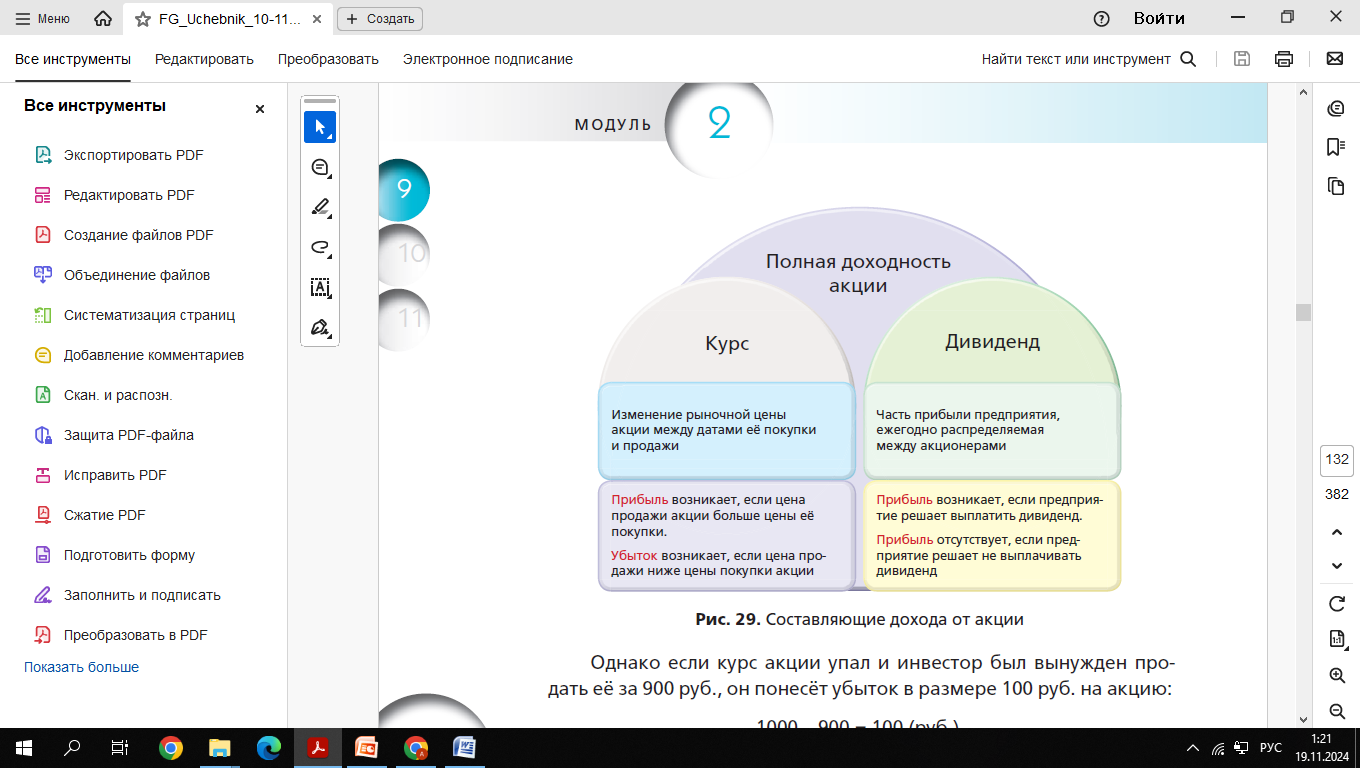 Составляющие дохода от акций
2. ЧТО ТАКОЕ ЦЕННЫЕ БУМАГИ И КАКИХ ТИПОВ ОНИ БЫВАЮТ
За время владения облигацией инвестор может также рассчитывать на два типа дохода: по курсу и проценту.

Облигации могут продаваться по номиналу, с дисконтом (скидкой) с номинала и премией (надбавкой) к номиналу. При оценке полного дохода по облигациям необходимо помнить, что, в отличие от акций, доход по многим видам облигаций, особенно государственным, не облагается налогом.
2. ЧТО ТАКОЕ ЦЕННЫЕ БУМАГИ И КАКИХ ТИПОВ ОНИ БЫВАЮТ
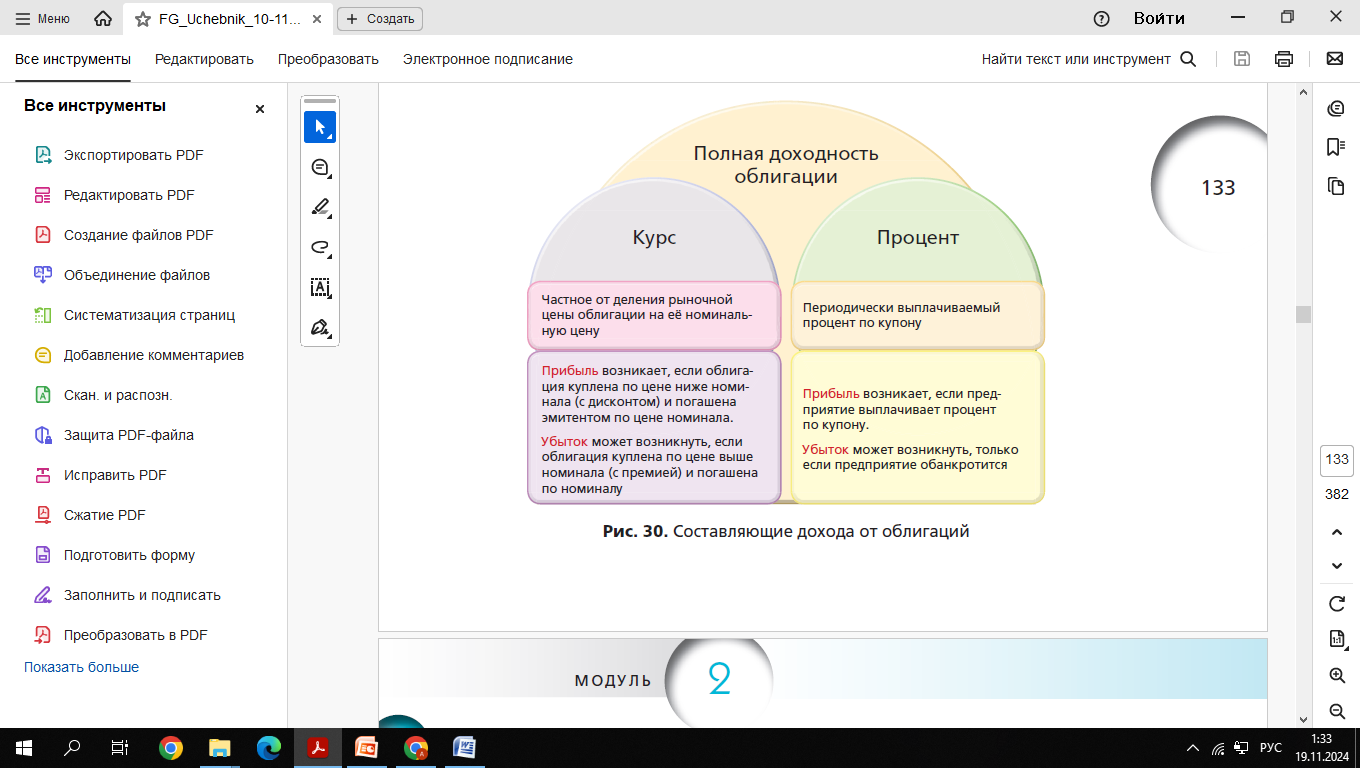 Составляющие дохода от облигаций
2. ЧТО ТАКОЕ ЦЕННЫЕ БУМАГИ И КАКИХ ТИПОВ ОНИ БЫВАЮТ
Доходность по ценным бумагам находится в прямой зависимости от уровня их риска. Чем выше риск, тем больше потенциальный доход. Чем ниже риск, тем меньше потенциальный доход.
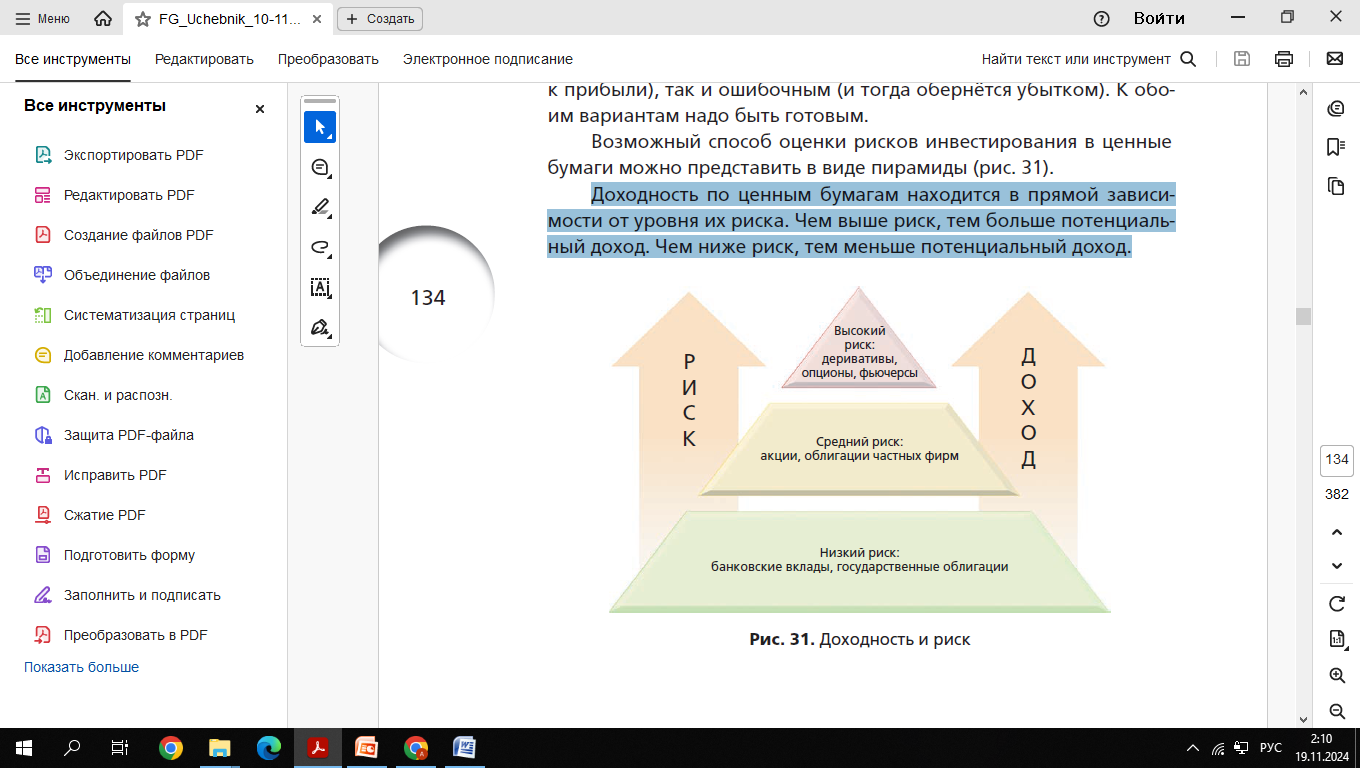 3. ФОНДОВЫЙ И ВАЛЮТНЫЙ РЫНОК
Фондовый рынок (stock market) – рынок, на котором осуществляется покупка и продажа ценных бумаг и других финансовых инструментов.

Фондовый рынок – это место встречи продавца и покупателя. Такая встреча обычно носит виртуальный характер – либо через посредника, либо через Интернет. Продавцами могут быть как сами эмитенты – фирмы и другие организации, выпустившие ц/б на продажу, – так и другие владельцы ц/б, которые их купили на рынке ранее. Покупатели на фондовом рынке традиционно называются инвесторами, поскольку, покупая ц/б, они превращают свои сбережения в инвестиции. Физические лица называются частными инвесторами, а юридические – институциональными инвесторами.
3. ФОНДОВЫЙ И ВАЛЮТНЫЙ РЫНОК
Для того чтобы рынок функционировал, кто-то должен организовать торговлю.

Фондовая биржа (stock exchange) – фирма-организатор торговли на рынке ценных бумаг.

Фондовая биржа технически обеспечивает проведение торговли ценными бумагами, предоставляя участникам помещение,
оборудование, информацию, услуги по расчётам и клирингу, компьютерную поддержку, рекламные услуги.
3. ФОНДОВЫЙ И ВАЛЮТНЫЙ РЫНОК
Фондовая биржа как организатор торговли ц/б выполняет разнообразные функции:
1. Разработка правил:
• допуска к участию в торгах и исключения
из торгов;
• проведения торгов;
• совершения и регистрации сделок
2. Организация:
• первичного размещения и вторичных торгов ц/б;
• торгов в секции товарного рынка;
• продажи имущества при приватизации, банкротстве;
• аукционов
3. ФОНДОВЫЙ И ВАЛЮТНЫЙ РЫНОК
3. Контроль:
• за сделками с целью предотвращения использования инсайдерской информации и манипулирования рынком;
• за соблюдением правил торгов
4. Раскрытие информации:
• оповещение о месте и времени проведения торгов;
• обеспечение доступа инвесторов к стандартизированной информации о финансовом состоянии эмитента;
• публикация списка и котировок ценных бумаг;
• публикация результатов торговых сессий;
• расчёт и публикация биржевых индексов
3. ФОНДОВЫЙ И ВАЛЮТНЫЙ РЫНОК
Наиболее активные фондовые биржи России – Московская биржа (www.moex.com), 
Санкт-Петербургская валютная биржа (www.spcex.ru), Санкт-Петербургская биржа (www.spbexchange.ru).
Торговля ценными бумагами на российских биржах может вестись через посредников в электронной форме через Интернет.
Ценные бумаги могут торговаться на бирже, только если они прошли листинг – регистрацию ценных бумаг на бирже на условиях соблюдения эмитентом установленных правил и включения их в котировальный список.
3. ФОНДОВЫЙ И ВАЛЮТНЫЙ РЫНОК
Оперировать на фондовой бирже имеют право только профессиональные участники. Их можно условно разделить на три категории: 

организатор торговли – сама биржа; 
посредники – брокеры, дилеры и управляющие; 
инфраструктурные организации – депозитарий и клиринговая палата
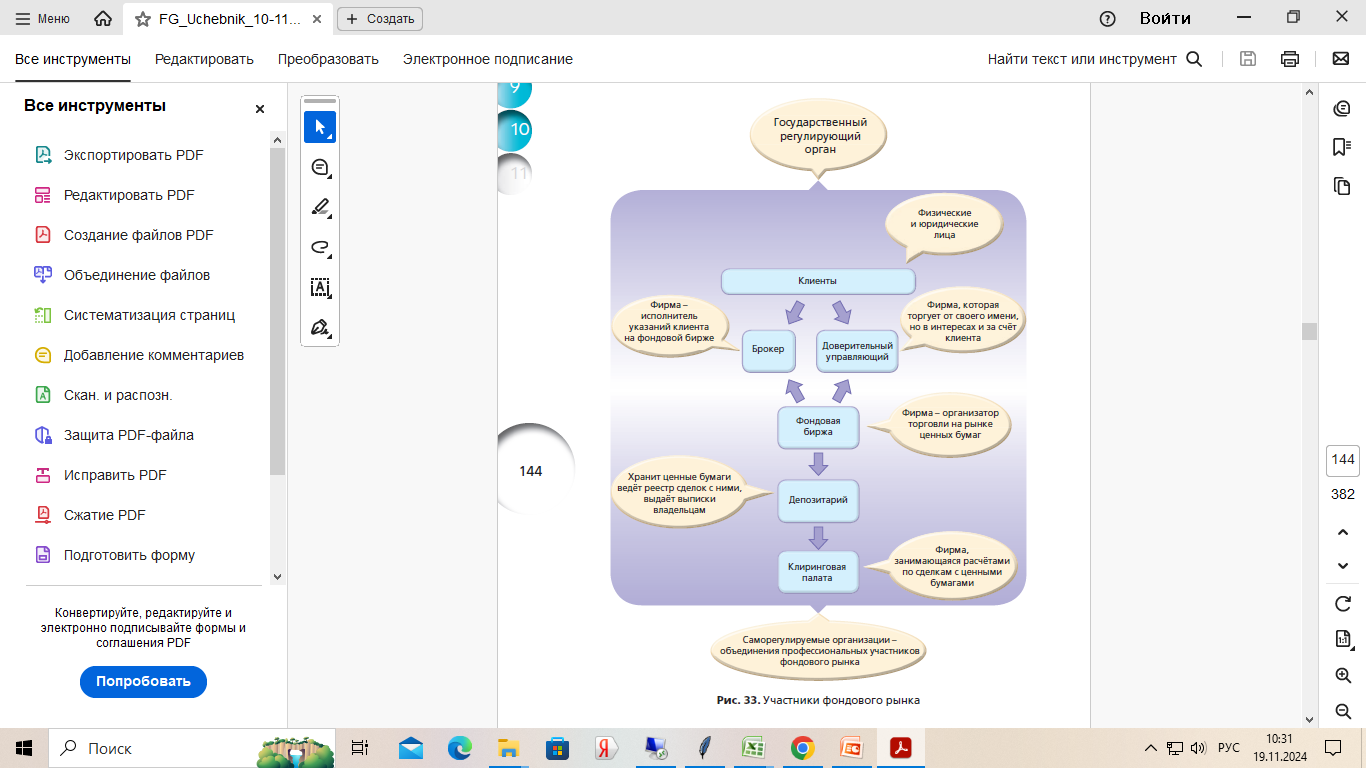 3. ФОНДОВЫЙ И ВАЛЮТНЫЙ РЫНОК
Депозитарий (depository) – финансовая организация при бирже, которая оказывает услуги по регистрации сделок купли-продажи ц/б, хранению сертификатов ц/б и учёту перехода прав на них.
Клиринговая (расчётная) палата (clearing house) – финансовая организация, занимающаяся расчётами по сделкам с ц/б.
Торговые онлайн-платформы выполняют функции электронного брокера. Доступ к ним либо через банк, либо через сайт соответствующего брокера, который использует эту платформу. Основных торговых платформ несколько:
 OnlineBroker – платформа доступа на фондовый рынок и рынок Forex, через сеть Интернет.
 Quik – платформа доступа к отечественному и иностранному фондовым рынкам, очень популярна благодаря мощному функционалу и гибким настройкам, доступ только к фондовым рынкам.
MetaTrader – платформа доступа на Forex. Эта платформа используется для выхода и работы на рынке Forex, но не на фондовом рынке.
3. ФОНДОВЫЙ И ВАЛЮТНЫЙ РЫНОК
Forex (от англ. foreign exchange – валютный обмен) – рынок торговли иностранными валютами.
Все валюты являются конвертируемыми, т. е. постоянно обмениваются одна на другую на международном валютном рынке как на биржах, так и вне бирж. Совокупность всех сделок по торговле валютами составляет рынок Forex.
Обменный курс (exchange rate) – цена единицы одной валюты, выраженная в другой валюте.
На рынке Forex все основные валюты имеют коды в виде сочетания трёх латинских букв. На первом месте записывается базовая валюта, принятая за единицу, на втором месте – валюта котировки, которая определяет цену базовой валюты. Сама цена (обменный курс) записывается на третьем месте
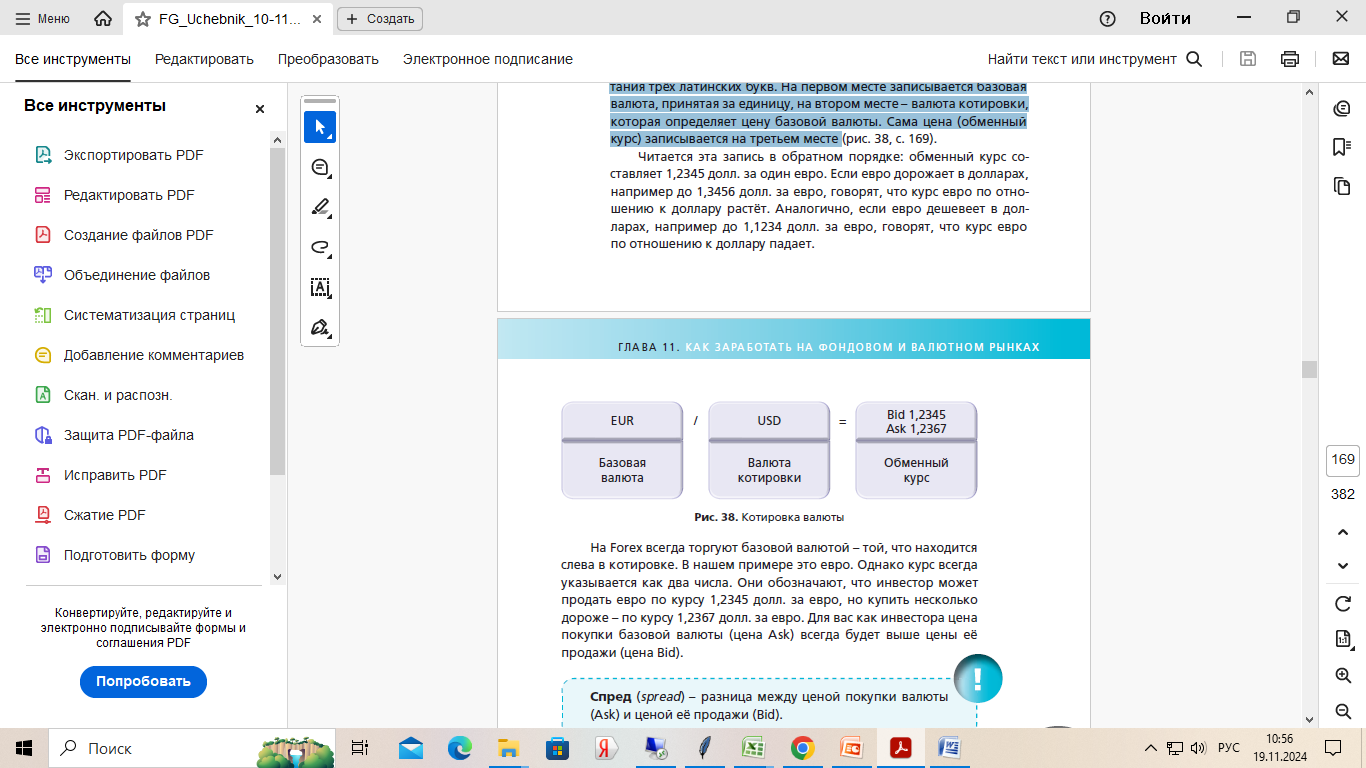 3. ФОНДОВЫЙ И ВАЛЮТНЫЙ РЫНОК
На Forex всегда торгуют базовой валютой – той, что находится слева в котировке. В нашем примере это евро. Однако курс всегда указывается как два числа. Они обозначают, что инвестор может продать евро по курсу 1,2345 долл. за евро, но купить несколько дороже – по курсу 1,2367 долл. 
за евро. 
Для инвестора цена покупки базовой валюты (цена Ask) всегда будет выше цены её  продажи (цена Bid).
Спред (spread) – разница между ценой покупки валюты (Ask) и ценой её продажи (Bid).
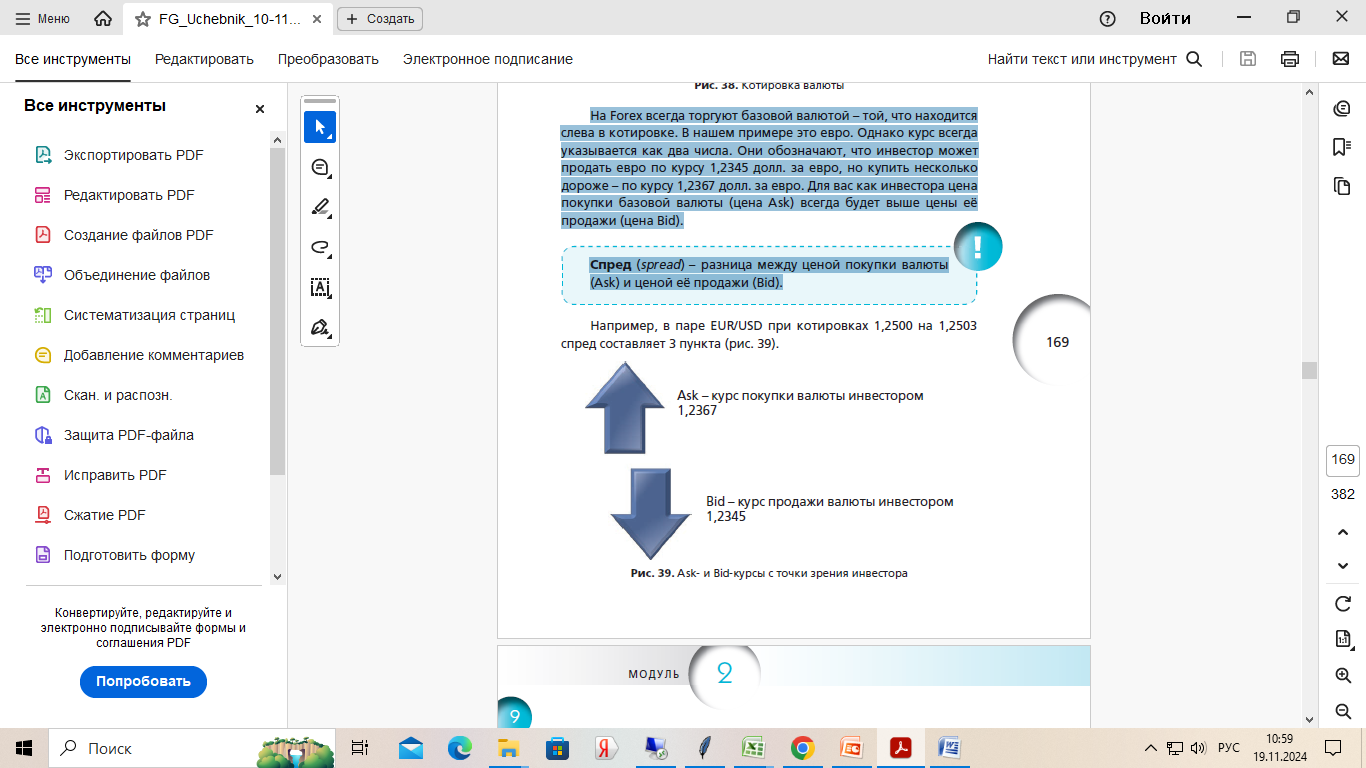 Получить доступ к рынку Forex возможно практически через любой банк, который предоставляет брокерские услуги.
3. ФОНДОВЫЙ И ВАЛЮТНЫЙ РЫНОК
На фондовый рынок обычный человек самостоятельно выйти не может. Ему
надо иметь агента – брокера или доверительного управляющего.
Как его найти? Как не ошибиться в выборе?
Шаг 1:
• Решить, кто будет управлять вашими деньгами – вы сами или другое лицо.
• Найти несколько брокеров или доверительных управляющих
Шаг 2:
• Убедиться, что выбранные вами посредники имеют соответствующие лицензии Банка России (www.cbr.ru: Главная страница → Финансовые
рынки → Реестры → Профессиональные участники рынка ценных бумаг)
Шаг 3:
• Выяснить, сколько будут стоить услуги посредника.
• Сопоставить комиссионные и другие платежи за услуги финансовых посредников
Шаг 4:
• Выбрать агента (брокера, доверительного управляющего), определив оптимальный для себя баланс его услуг и цены